Albizu University
Title
Subtitle
Text



Subtitle 
Text




Subtitle 
Text
Albizu University
Title
• text
• text
• text
title
text
text 
text
text 
text 
text
title
title
title
text
text
Presentation title
Albizu University

title
Thank you
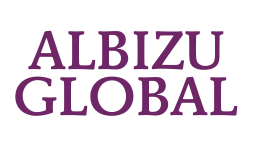